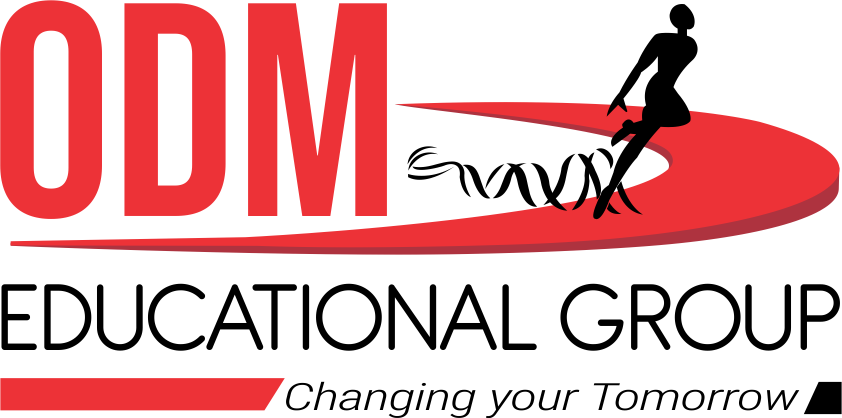 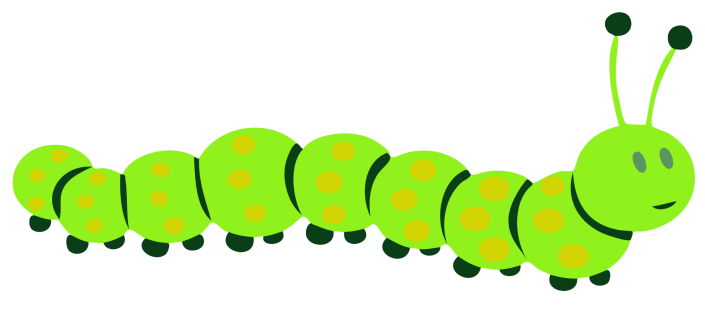 WELCOME TO ONLINE CLASS
CLASS-UKG
                  SUBJECT-RHYME
                  TOPIC-ENGLISH RHYME
                                  (five little caterpillars)
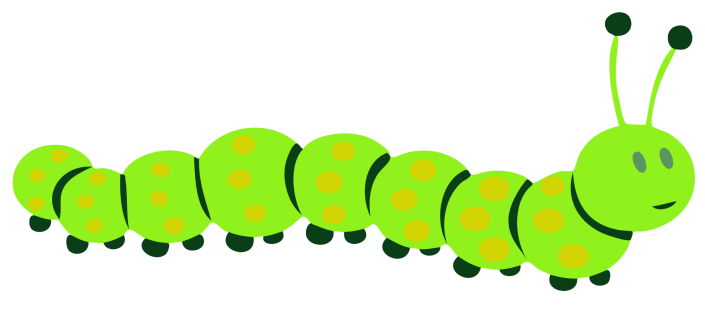 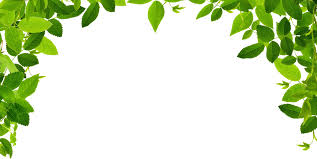 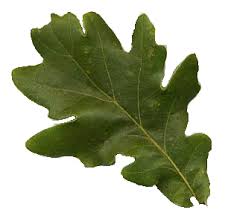 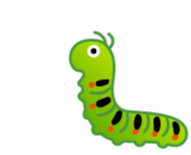 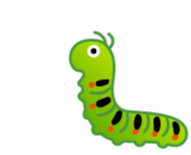 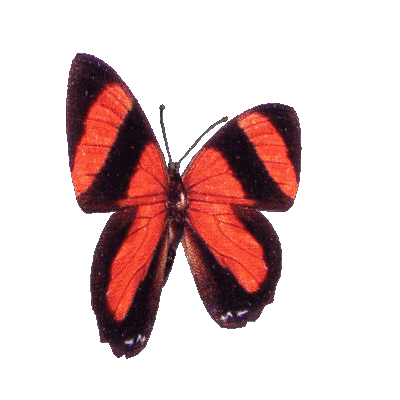 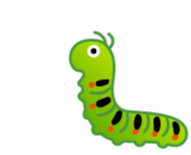 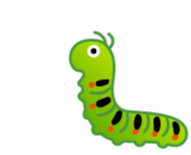 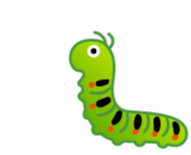 Five little caterpillars sitting on a leaf 
one falls off and goes to sleep
                 closes her eyes and waits a week
up comes a butterfly floating on the breeze.
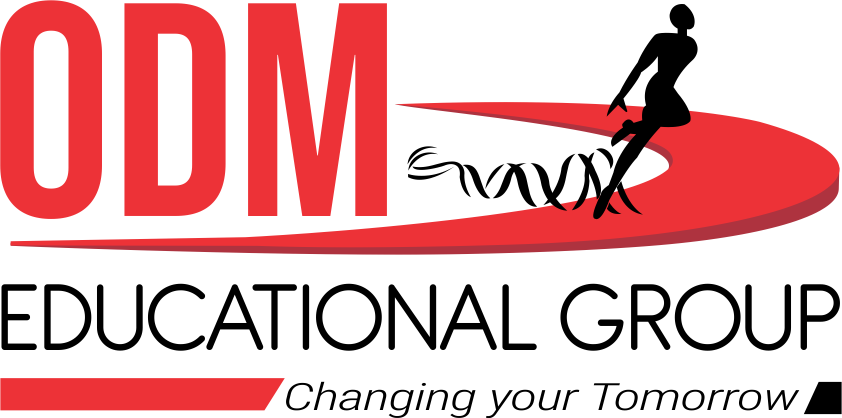 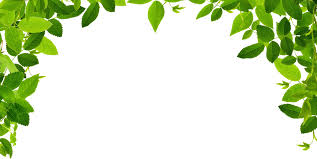 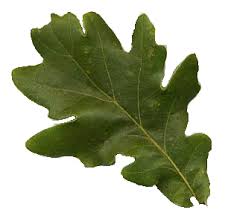 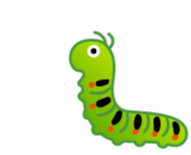 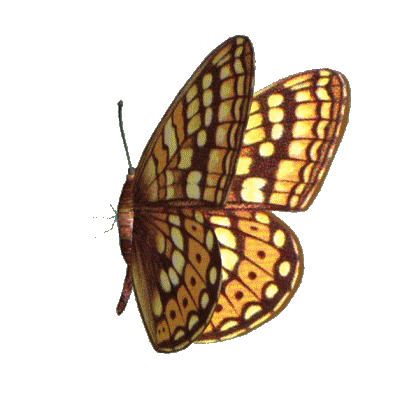 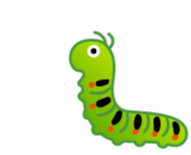 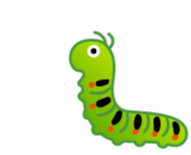 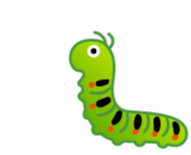 Four little caterpillars sitting on a leaf 
                               one falls off and goes to sleep
closes her eyes and waits a week
         up comes a butterfly floating on the breeze.
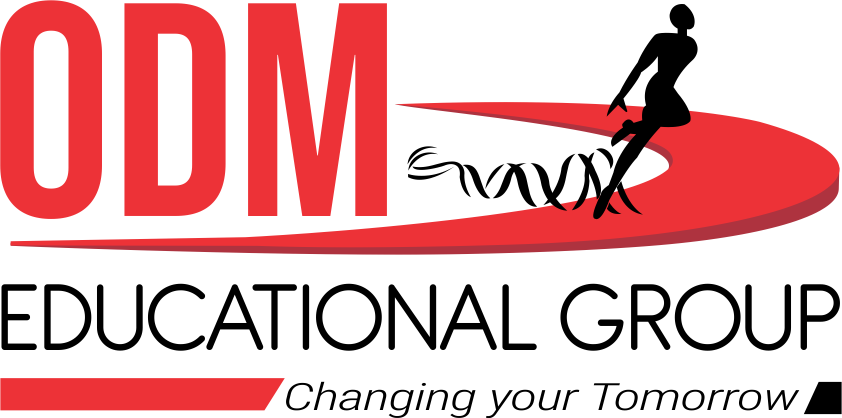 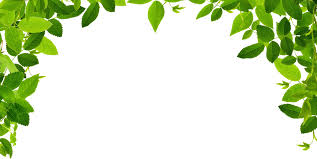 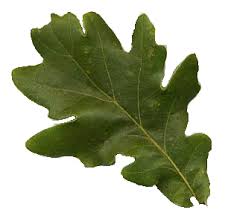 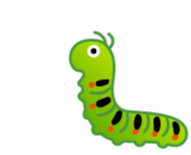 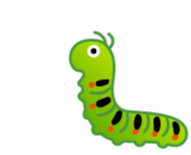 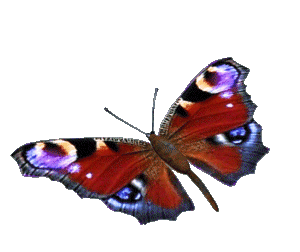 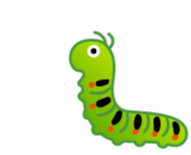 Three little caterpillars sitting on a leaf 
                                  one falls off and goes to sleep
closes her eyes and waits a week
        up comes a butterfly floating on the breeze.
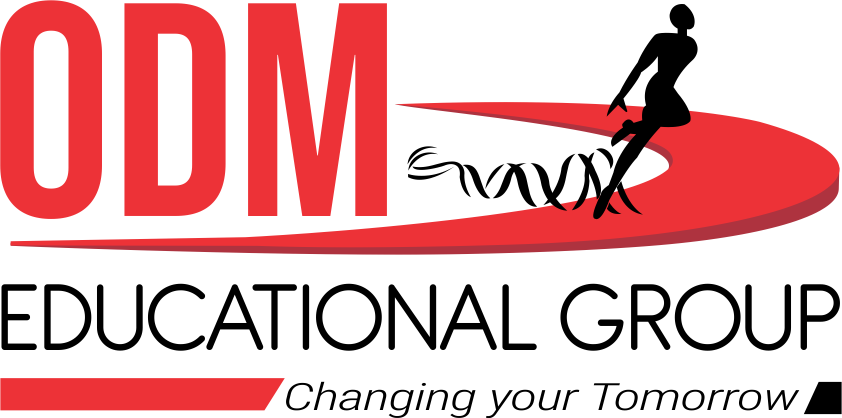 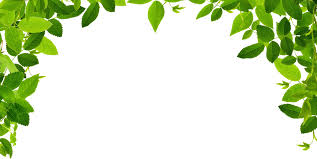 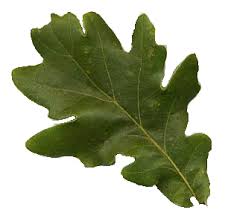 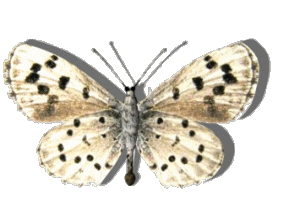 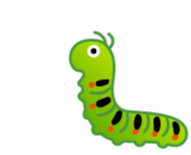 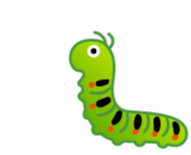 Two  little caterpillars sitting on a leaf 
                               one falls off and goes to sleep
closes her eyes and waits a week
       up comes a butterfly floating on the breeze.
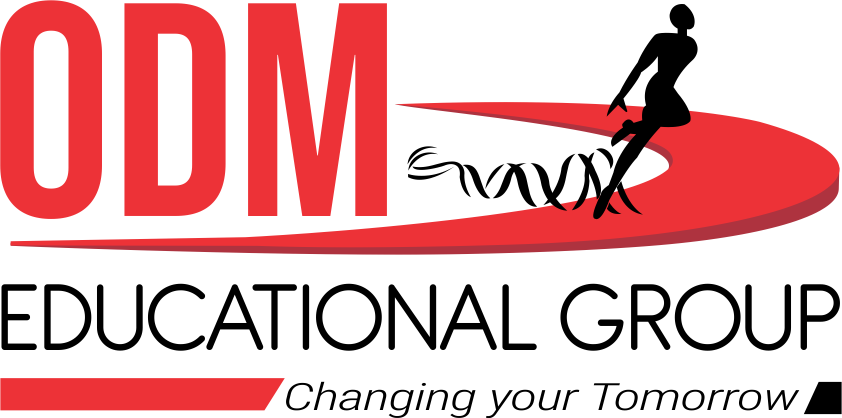 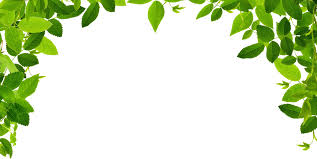 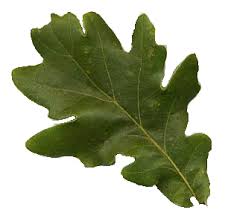 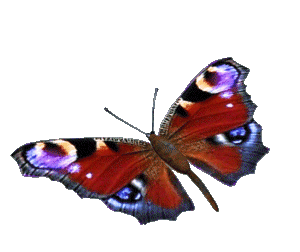 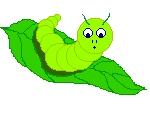 One   little caterpillars sitting on a leaf 
                                   she falls off and goes to sleep
closes her eyes and waits a week
          up comes a butterfly floating on the breeze.
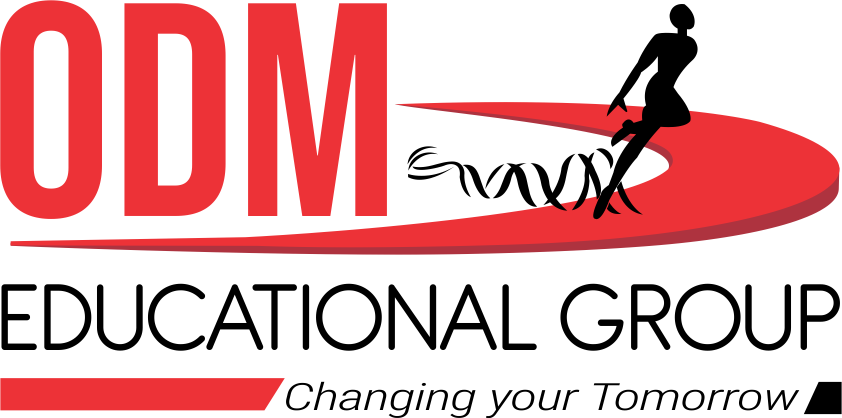 BACKWARD  COUNTING
Five little caterpillars sitting on a leaf,
                                                     One falls off,and goes to sleep
Closes her eyes and waits for a week
                            Up comes a butterfly floating on the breeze.
Four little caterpillars sitting on a leaf,
                                                     One falls off and goes to sleep.
Closes her eyes and waits for a week
                              Up comes a butterfly floating on the breeze.
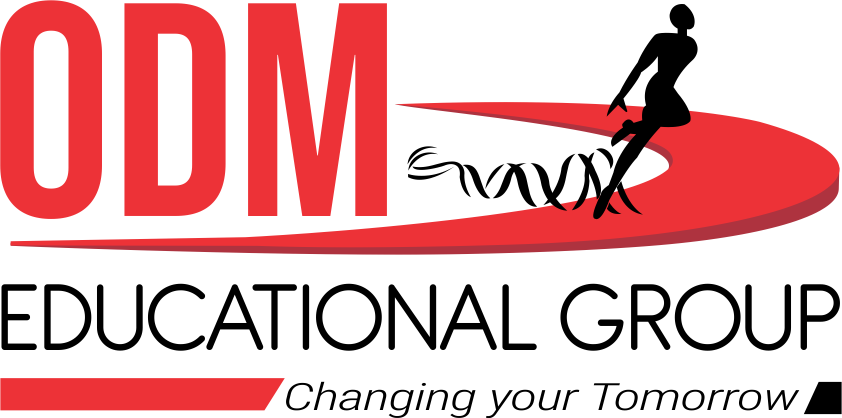 Three little caterpillars sitting on a leaf,
                                                    One falls off and goes to sleep 
Closes her eyes and waits a week
                            Up comes a butterfly floating on the breeze.
Two little caterpillars sitting on a leaf,
                                                    One falls off and goes to sleep.
Closes her eyes and waits for a week,
                            Up comes a butterfly floating on the breeze.
One little caterpillar sitting on a leaf,
                                                     She falls off and goes to sleep
Closes her eyes and waits for a week
                             Up comes a butterfly floating on the breeze.
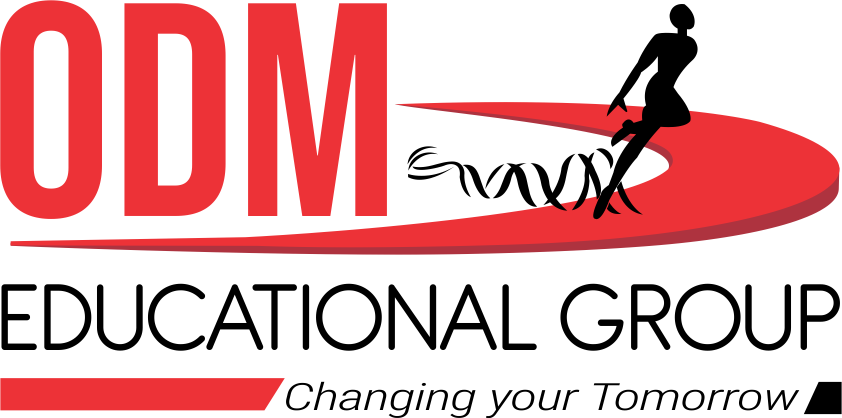 THANKING YOU
ODM EDUCATIONAL GROUP
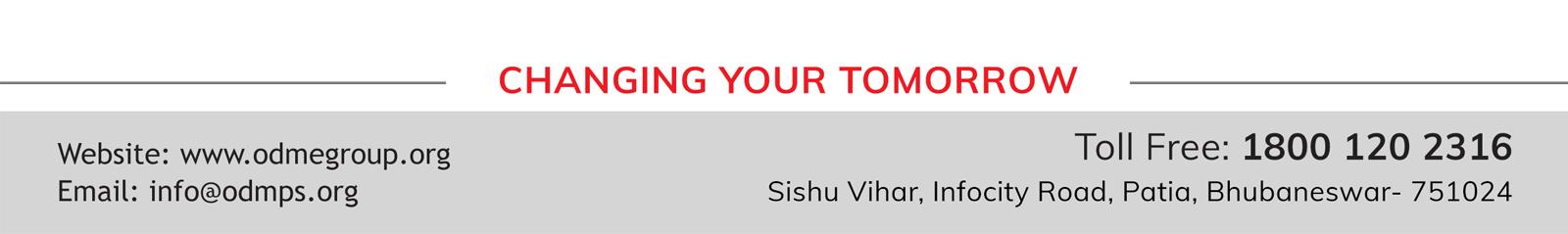